2019 PVA Summer Conference
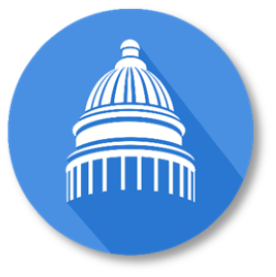 Unique Issues With Motor Vehicles
June 5, 2019
Kentucky Department of Revenue  501 High Street, St 32  Frankfort, KY 40601
Agenda
Bankruptcy
Divorce 
Stolen
Vehicles and Transfers to County Officials
Repossessions
Salvage Titled Vehicles
Branded Titled Vehicles
Personalized Plates
Mass Appraisal and NADA Valuation Guide
Disagreements, Protest and Appeals on Motor Vehicles
Pros and Cons of “N” vs “S”
Dealer Inventory
New Vehicles and Valuation
Travel Trailers and Campers
Military
Non-Resident as of January 1 and documentation
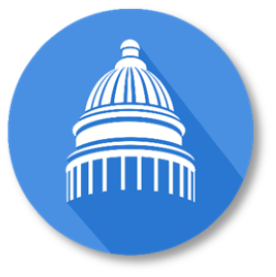 Mass Appraisal
The Uniform Standards of Professional Appraisal Practice (USPAP) provides mass appraisal as its own specialty through its STANDARD 6. It defines mass appraisal as “the process of valuing a universe of properties as of a given date using standard methodology, employing common data, and allowing for statistical testing.”
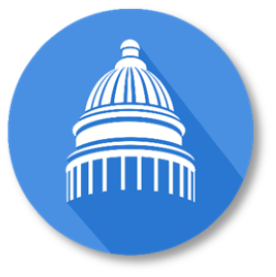 Revenue Cabinet v. Gillig, 1998 Supreme Court of Kentucky
Upholds the use of mass appraisal techniques.
Under mass appraisal approach, while individual characteristics of each property are considered, not all of a particular property’s characteristics are considered-just those factors which allow the assessor to make a logical estimated of the property’s value.
Kentucky courts recognize the level of accuracy achieved by a private fee appraiser is not practical by state tax assessors nor is accuracy required by Section 172 of KY Constitution, which specifically provides that fair cash value will be “estimated”.
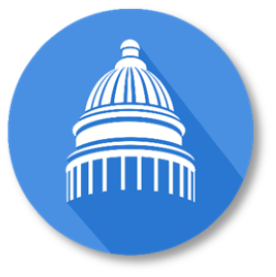 NADA Valuation Guides
In using the NADA guides individual vehicles may have an actual value that is higher or lower than the estimated values published in the NADA guides.

Vehicle condition should be considered when determining a vehicles value. Since the actual condition of individual vehicles varies greatly, users of the guide may need to make independent adjustments for a variety of condition-based factors not accounted for in NADA guides.
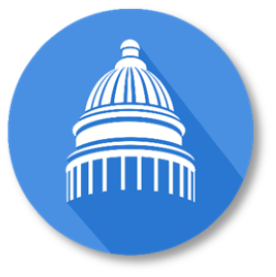 132.487 Property valuation administrator to assess motor vehicles.
(5) The property valuation administrator shall, subject to the 	direction, instruction, and supervision of the department, have 	responsibility for assessing all motor vehicles other than those 	assessed under KRS Chapter 136 as part of public service 	companies. The department may provide standard valuation 	guidelines for use in valuation of motor vehicles.
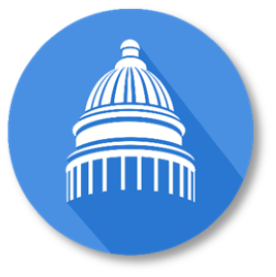 KRS 132.485 Consent to assess
(a) Except as otherwise provided in paragraph (b) of this subsection, the registration of a motor vehicle with a county clerk in order to operate it or permit it to be operated upon the highways of the state shall be deemed consent by the registrant for the motor vehicle to be assessed by the property valuation administrator from a standard manual prescribed by the department for valuing motor vehicles for assessment unless: 
	1. The registrant appears before the property valuation 	administrator to assess the vehicle;
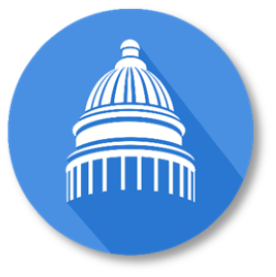 Disagreements, Protest and Appeals Motor Vehicles
The PVA may adjust values based upon the condition of the vehicle on the assessment date if the vehicle is not considered to be in average condition in comparison to other vehicles of the same age and make. The PVA can request to inspect the vehicle.
Deduct if
High Mileage on assessment date
Vehicle wrecked and/or damaged and not repaired prior to assessment date
Salvage or branded titles
Vehicle value includes options which taxpayers vehicle does not contain
Add if:
Low mileage on assessment date
Vehicle has options which are not included in NADA value
Vehicle is in superior condition (i.e. restored older vehicles)
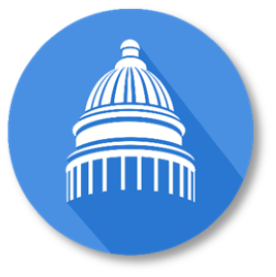 131.110 Protest of assessment by Department of Revenue -- Review -- Appeal.
(1) (a) The Department of Revenue shall mail to the taxpayer a notice of any tax assessed by it. The assessment shall be due and payable if not protested in writing to the department within:
	1. Forty-five (45) days from the date of notice, for assessments issued prior 	to July 1, 2018; and 
	2. Sixty (60) days from the date of notice, for assessments issued on or after 
	July 1, 2018.
         (c) 1. The protest shall be accompanied by a supporting statement setting 		       forth the grounds upon which the protest is made. 
	   2. Upon written request, the department may extend the time for filing the 	       supporting statement if it appears the delay is necessary and 	  		       unavoidable. 
	   3. The refusal of the extension may be reviewed in the same manner 
	        as a  protested assessment.
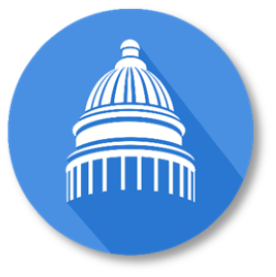 Tax Status Codes“N” vs “S”
“N” Non-Taxable
“S” Sold
“N” makes it non-taxable and a segment will be created the following year.
Non-resident military staff under Soldiers’ and Sailors’ Civil Relief Act
Motor vehicles held for sale by licensed motor vehicle dealer
Taxes discharged through bankruptcy proceedings
“S” is for Sold and segment will not be created the following year
Vehicle sold out of state prior to January 1 assessment date
Vehicle sold to KY resident prior to Jan 1 but not transferred in AVIS
Taxpayer moved out-of-state prior to Jan 1
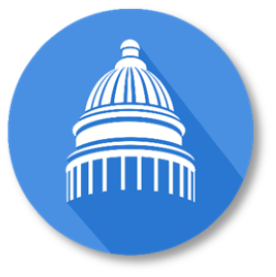 Dealer Inventory
Licensed motor vehicles are not required to pay property tax on any vehicle which has been properly “dealer assigned” within the Clerks office.
The vehicles shall be listed for property taxation on the tangible personal property return (form 62A500) (line 34) subject to a $0.05 per $100 of value.
To assist the PVA offices form 62A500-S1 (motor vehicle dealer) and 62A500-M1 (boat dealer) were generated as informational forms for the PVA’s to verify these inventories are listed on the tangible return prior to removing from AVIS.
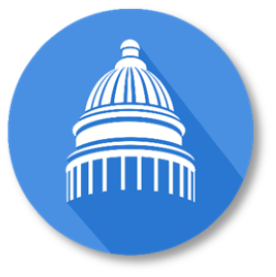 New Vehicles and Valuation
Review PODD (print on demand decal) for VTR which should include sale price.
If no sales price is available you can use the following to estimate fair cash value
Look up previous year in NADA and add 10%
New current year vehicles—use 90% of the MSRP (Manufacturer’s Suggested Retail Price)
New previous year vehicles—use 85% of the MSRP unless there is a value provided on NADA site
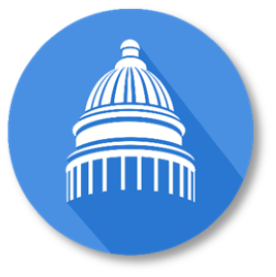 Travel Trailers, Fifth Wheels and Campers
Clerks coding travel trailers and fifth wheels with “H/HS”. These should be “H/TV”
“H/HS” is for mobile homes and bypasses valuation and segments are not created unless manual intervention is done by the PVA.
Has been communicated with Transportation to advise Clerks of issue.
DOR will be sending out reports for PVA office to correct some of these issues and create segments for prior years.
Will attempt to work with COT after corrections are made to send notice to taxpayer.
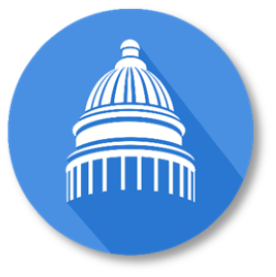 Travel Trailers, Fifth Wheels and Campers
Email to All County Clerks from Transportation Cabinet
Thanks to all who joined this morning’s conference call in regards to Travel Trailers, Campers and Fifth Wheels, body style/vehicle codes.  Please be advised that we have made changes to our previously sent email (see below).  
 
Going forward, these codes should be used to identify the following vehicles:
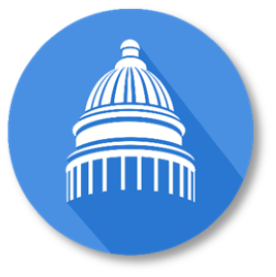 Note:  The AVIS system will NOT stop the transaction if the wrong codes are entered, it is important that this information be incorporated into any training regimen implemented in your respective offices.
Military
An active duty military service member whose Leave and Earning Statement (LES) indicates Kentucky as the state of residence or taxable state will owe Kentucky property tax, whether he or she is a Kentucky resident or not. 

An active duty military service member will not owe Kentucky property tax if he or she is in Kentucky on military orders and his/her LES does not indicate Kentucky as the state of residence or taxable state.
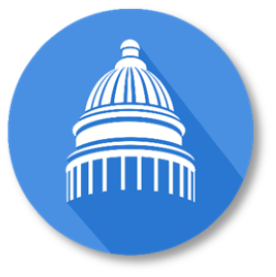 Non-Resident January 1
Taxpayer moved out of state prior to assessment date, January 1 
Copy of tax returns or wage statements showing tax paid to another state
Proof of ownership of real estate in new state. 
Remember taxpayer could own property in more than one state.
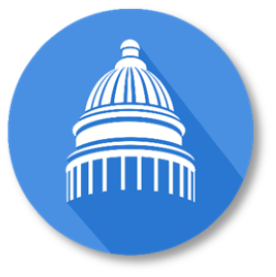 Non-Resident January 1
Copy of out-of-state title issued prior to assessment date on vehicle in question.
Proof of out-of-state registration or property tax payment to other state on vehicle in question.
Other states have different rules and timelines for registering and taxing vehicles
If taxpayer has proof they have moved prior to Jan 1 and shows no evidence of owing any property in Kentucky but has failed to title or register the vehicle in the other state it could be other state timing issue – the vehicle does not have situs in Kentucky and should be coded “S”
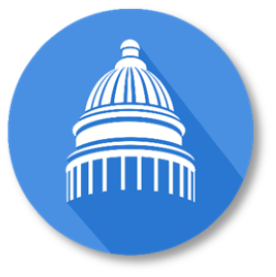 Bankruptcy
A debtor in bankruptcy must list all creditors on his/her petition for bankruptcy with the bankruptcy court to give the creditor time to file a proof of claim. Failure to list a creditor prohibits the debt to such creditor from being discharged through bankruptcy proceedings.
Motor vehicle property taxes are not dischargeable through bankruptcy proceedings if the tax is less than one (1) year delinquent at the time the petition was filed. However, the Department must comply with the steps provided in the bankruptcy laws. That is, if a taxpayer lists the County Clerk or the Department of Revenue on his/her petition for bankruptcy, the taxpayer has an “automatic stay” against the enforcement of any taxing laws regarding his/her property. The Department will comply with this requirement. However, the PVA or Department may not exonerate the tax liability at the time of the “automatic stay” or even after the bankruptcy is discharged unless the tax is discharged.
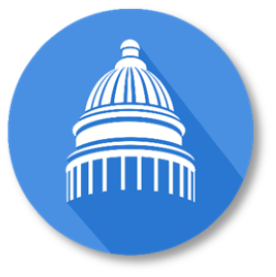 Bankruptcy
Failure to list the County Clerk or Department of Revenue as a creditor eliminates the “automatic stay” status for tax purposes. The County Clerk shall not release a lien for such cases.
The Department recommends that the PVA and Clerk contact the Collections Branch of the Department of Revenue at (502) 564-4921 for assistance.   
 Phone Numbers With Extensions
Thomas Wolfe, Supervisor – 502-564-4921 x 4028
Leanne Warren, 502-564-4921 x 4548
Jennifer Howard, 502-564-4921 x 4416
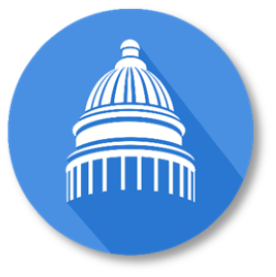 Divorce
The Department will honor a divorce decree if signed by a judge prior to the assessment date.
The divorce decree should be stamped filed by the Circuit Clerk.
A vehicle with a title including joint ownership of both parties can be resolved by removing the party which was not awarded ownership in the divorce decree and property settlement.
Divorce decrees entered into after January 1 will not be accepted to absolve either party of their tax liability.
The removal of any party from the tax record in no way relieves either party of the financial obligation to the financial institution..
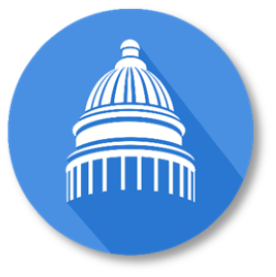 Stolen
Vehicle was stolen prior to January 1 of the tax year and not recovered.
Tax Status code = “V”
Can use “other” category on 62A044 and indicate “Stolen”
Taxpayer should be able to provide a police report showing reported as stolen
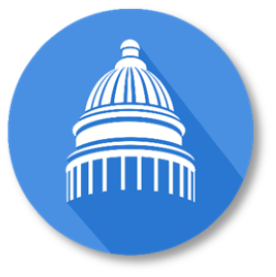 Vehicle Seizures by County Agencies
Governmental agencies are exempt from property taxation. 
When a vehicle is seized by a governmental agency, the PVA shall code the vehicle with an “E” if seized prior to assessment date. 
If motor vehicle was seized after the assessment date, the owner of record shall be liable for the property tax.
To facilitate the transfer for motor vehicles seized by a governmental agency with taxes owed, the Department of Revenue can mark the vehicle as non-taxable “N” when vehicle is transferred to the government agency. 
When the transfer is complete, DOR may then mark the vehicle as taxable to the previous owner.
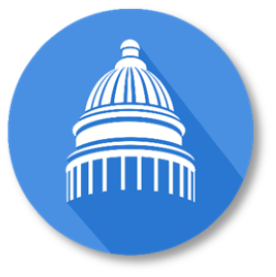 Repossessions
KRS 134.810 (4) provides the owner of record is liable for the property taxes on a vehicle.

KRS 186A.215 requires the new owner to transfer a vehicle within fifteen (15) days.
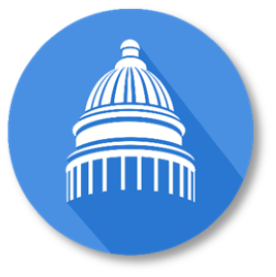 Repossessions
Repossessed after January 1
The owner of record as of January 1 is liable for the property taxes on the vehicle.
Repossessed prior to January 1
Vehicle not been transferred legally through AVIS prior to January 1. Will need to obtain letter from financial institution stating date of repossession.
Vehicle repossessed prior to January 1 but not transferred in AVIS until after January 1. Tax liability should be that of financial institution as long as documentation supplied.
Motax can be contacted to correct the segment.
If no transfer of title has occurred through AVIS, taxpayer should notify County Clerk in accordance with KRS 186A.215(4).
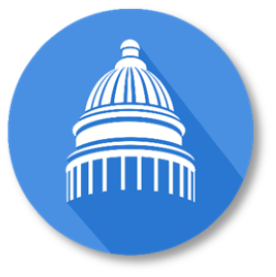 Transfer of VehicleKRS 186.A.215 (4)
(4) If it comes to the attention of a transferor that a transferee did not promptly submit the necessary document within fifteen (15) calendar days to the county clerk as required by law in order to complete the transfer transaction, a transferor shall submit to the county clerk, in his county of residence, an affidavit that he has transferred his interest in a specific vehicle, and the clerk shall enter appropriate data into the AVIS system which shall restrict any registration transaction from occurring on that vehicle until the transfer has been processed. The Transportation Cabinet may adopt administrative regulations governing this subsection. This subsection shall not apply to any transactions involving licensed Kentucky motor vehicle dealers.
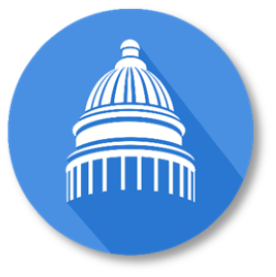 Salvage Titled Vehicles
All property with Kentucky situs is taxable unless exempted by the Kentucky Constitution. A salvage title must be issued on a vehicle which has lost, due to damage, at least 75 percent of the average retail value of the NADA guide.
If the owner of a vehicle has obtained a salvage title in accordance with KRS 186A.335, the owner shall pay property taxes on an assessment of no more than 25 percent of the average retail value from the January NADA guide.
The property taxes on salvage vehicles are due in July of the tax year. The registration fee is not due, but the property tax must be paid with any applicable penalty and interest.
Salvage vehicles retained by insurance companies should be listed on the Tangible Personal Property Tax Return.
If these salvage titled vehicles are sold to a junk yard, a transfer of ownership should occur within the County Clerk's office. If the transfer occurs prior to January 1 of the tax year, the PVA shall code the tax segment with the "J".
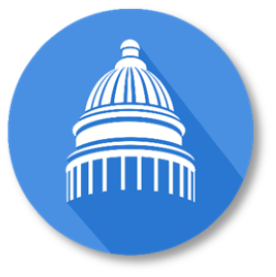 Branded Titled Vehicles
Vehicles that have a branded title on January 1 shall be assessed at 60 percent of the average trade in value.

The owner should present the title to the PVA to receive this reduced assessment. The PVA must retain a copy of the title as documentation.
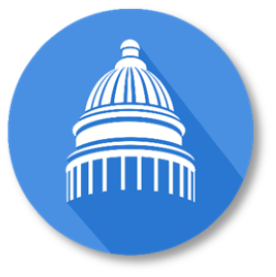 Personalized Plates
House Bill 530 amended KRS 186.174 to move the due dates of personalized plates from December to the taxpayer’s birth month. 
Provided for individuals whose birth months are in January, February, and March to expire April 30, 2019 and the last date of the birth month in each succeeding year.
Allowed for a prorated registration fee based on number of months the registration is valid during the year 2019.
There is no proration of the property taxes.
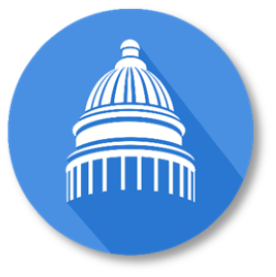 Disclaimer
The information in this presentation is for educational and informational purposes only and does not constitute legal advice. Information is presented as an overall review that is subject to law changes and may not apply to all states.  For accurate information on issues related to the this presentation, please reference KRS 132.487, KRS 132.485, KRS 131.110
 
Information in this presentation is believed to be accurate as of the date of publication. In the event that any information in this presentation is later determined to be in error, this presentation cannot be used by taxpayers in supporting a specific position or issue before the Department of Revenue, as it does not have the statutory or regulatory authority.
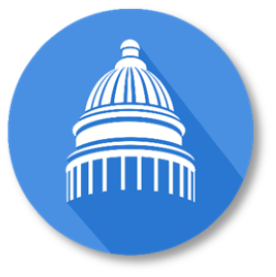 Presentation Date: June 05, 2019